N-Co V 2019 Protected Code Blue Principles in 2020February 4, 2020. Version 2.0
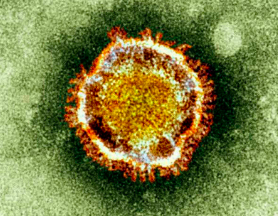 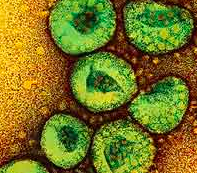 Laurie Mazurik MD FRCPC 
(Member of 2003 SARS Operation Centre, Toronto)
20-02-05
1
The Purpose of this Presentation
Is to give your teams “principles” to discuss 
when developing your protocols to manage critically ill patients with N Co V.
20-02-05
2
The Culture of Safety
Belongs to ALL of us. 
United Airlines Created CUUS:  4 critical words which if used translate to:
“ Stop and Listen. We have a potential Problem”
I am Concerned
I am Uncomfortable
This is Unsafe
I am Scared
If anyone uses this language, STOP and Listen.
They may be identifying the problem and or have ideas on how to solve it.
20-02-05
3
2020 PCB Strategies We will Discuss
Origin of Protected Code Blue General Principles
Applying these principles to  n-Co V 2019
Identifying the high risk patient
Aerosol generating procedures to avoid
Early intubation when possible
What do do if you don’t know if they have n-Co V
A Discussion about the PPE
PPE Protected Controlled Intubation
Protecting Small teams with less training, equipment and support
Big Teams in large hospitals
Protected Code Blue
Next Steps
20-02-05
4
Protected Code Blue 2003
During SARS, HCWs discovered aerosol generating procedures were a significant cause of them contracting the disease
The delay in using proper PPE especially during intubation lead to many becoming infected 
The Protect Code Blue was developed in Toronto 2003 with input from physicians from Hong Kong and China
The Original PCB and Site Still exists online
20-02-05
5
Protected Code Blue Principles
2003 Version
20-02-05
6
Applying SARs PCB Principles to n-Co V
SARS had a mortality estimated between ~ 10 %
n Co V as of February 2, 2020 
 Death rate ~ 2% (this changes as more information is gained)
The current PPE recommendation is for n-Co V is Face shield or Goggles, N95 mask, Gown and Gloves for all procedures
20-02-05
7
Personal Risk Stratification
The chance of you catching  an infectious disease is based on the chance of you having contact with someone who has the disease
As of February 4 2020, in Canada it is low.
In Wuhan Hospitals if you provide clinical care the risk of contact is ~100%
The risk to you also rises with the viral load ( amount of virus patient is shedding) type of exposure (aerosol generation, intubation, etc.) and  duration (designated assessment or treatment areas).
Once it is in the community, your risk may actually be greatest there, because at least in the hospital, you will have PPE. It is possible you will be asked to self quarantine (stay home as much as possible to reduce you exposure in the community).
20-02-05
8
Consider Wearing an N95 for any patients with:
a febrile respiratory illness
 OR
short of breath for reasons unknown
pre-arrest or 
in arrest 

It is almost impossible to gage your risk in such situations, so protect yourself first and ask questions later.
20-02-05
9
Personal Risk Reduction
20-02-05
10
Protection from aerosols Pre-Intubation
Distance: 2 meters
Protection
Isolate the Patient
Block the cough spray
Surgical mask on the patient
AVOID GENERATING AEROSOLS
NO CPAP/BPAP, Hi Flow Nasal Cannula 
No Nebulized medications
Avoid  BVM
If Available use a Hi Ox or similar mask with an exhalation filter
20-02-05
11
Wear PPE
What is the difference between these two?

If the patient has minimal cough and looks well, which one would you choose?
If the patient is ill and likely will need intubation which one would you choose?
Discuss this with your IPAC
20-02-05
12
Discussion: Current n-Co V recommendations for Head & Neck Cover .
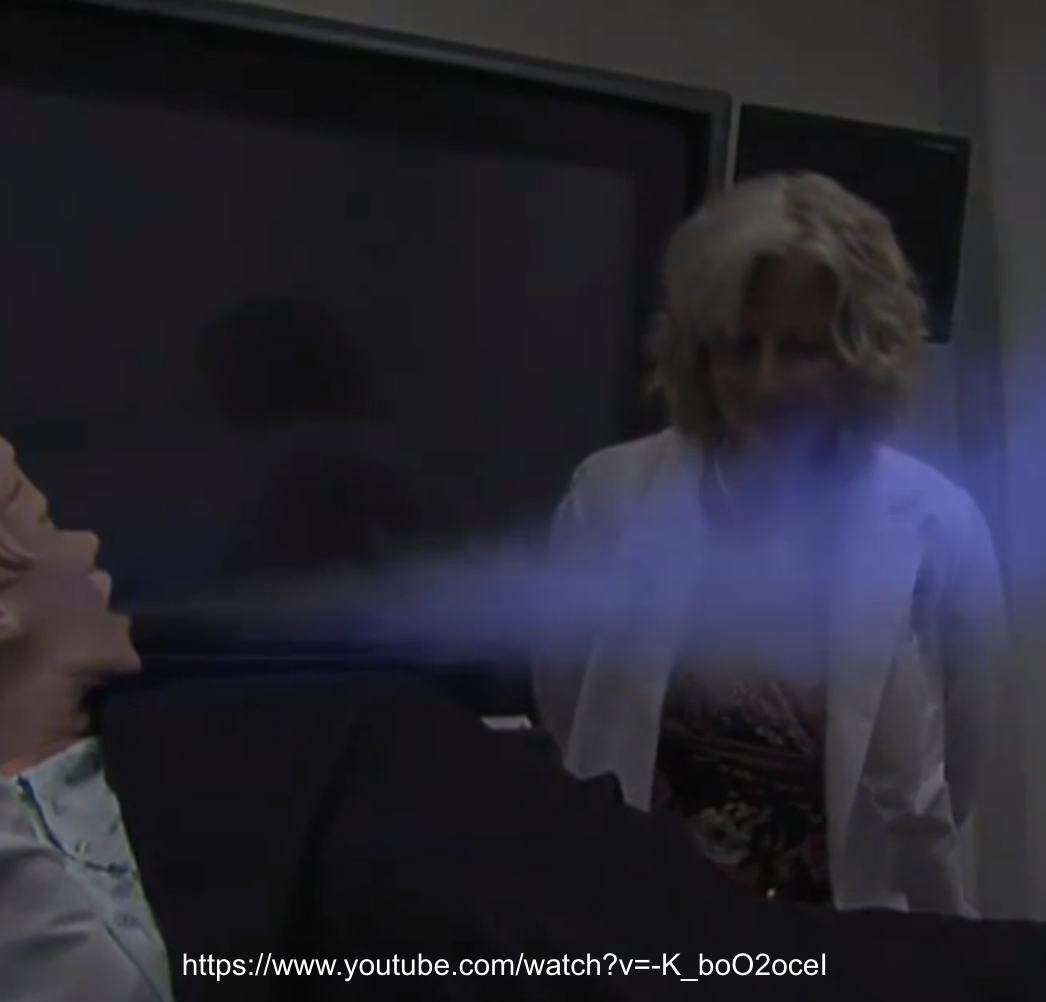 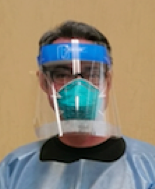 Is this adequate protection in aerosol generating situations?
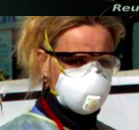 20-02-05
20-02-05
DRAFT L.Mazurik MD FRCPC Jan 31, 2020
13
13
CONTROVERSY: Head and Neck Protection What is FACT and What is Rumour?
Some are saying
Others disagree
That you do Not need a hair, head or neck protection during intubation
That the risk of self contamination is HIGHER doffing a hood than the risk  of direct contamination from a cough
The Chinese are Not wearing head and neck protection when they intubate
20-02-05
14
Test the Recommendations Yourself.
20-02-05
15
CAUTION: BE PREPARED FOR CHANGES IN PPE RECOMMENDATIONS
This inevitable for several reasons:
The risk is poorly understood early in the outbreak
It is difficult to balance over-under reactions
The preferred PPE may not be readily available or take time to implement
You have to preserve resources
Front-lines has not had a chance to test it in a simulated work space
You can start the latter NOW
20-02-05
16
Work Quarantine
Research and learn about this.
Chances are  if numbers go high, we may be asked to do this.
20-02-05
17
Exposure Risk Based on Patient Condition
20-02-05
DRAFT L.Mazurik MD FRCPC Jan 31, 2020
18
Small Teams (2-3 persons)Managing a High Risk Patient
Remote or isolated sites such as Nursing Stations
Small Community Hospitals with single ED MD coverage
EMS Crews
DO WHAT YOU NORMALLY DO, BUT IN PPE
20-02-05
19
EARLY Transfer for Protected Controlled Intubation
While waiting:
Isolate the Patient
Surgical Mask
AVOID GENERATING AEROSOLS
NO CPAP/BPAP, Hi Flow Nasal Cannula 
No Nebulized medications
Avoid  BVM
If Available use a Hi Ox mask with an exhalation filter
20-02-05
20
Small Teams performing intubation
Patients may decline
DO WHAT YOU NORMALLY DO IN PPE
Call for help
Video conference (if available)
2 person BVM with a tight seal
Use Paralytics unless contraindicated
If you are not trained in intubation and the patient is unconscious, you can consider inserting a supraglottic airway if available.
20-02-05
21
Small Teams doing CPR
Patients may decline
DO WHAT YOU NORMALLY DO IN PPE
IF you are using a BVM: 2 person technique to insure tight seal
IF you do not intubate AND have a supraglottic airway, consider using it instead of a BVM
Call for help and video conference for support (if available)
20-02-05
22
Large Hospital Approach ton-CoV Protected Controlled Intubation and Code Blue
Large hospitals have more resources and experience in managing critically ill patients. However if numbers become high, they too will be resourced stretched.
20-02-05
23
Management of n-Co VA Draft that uses a community acquired pneumonia score to assist decisions.
With emerging infections recommendations change as more information is gathered. 
In n-CoV pneumonia is the biggest risk, so a CAP score is a reasonable starting point.
CAP= Community Acquired Pneumonia Risk Score
20-02-05
DRAFT L.Mazurik MD FRCPC Jan 31, 2020
24
Discussion: Protected Controlled Intubation DO THIS EARLY
ALL HIGH RISK PATIENTS SHOULD GET REFERRED TO ICU and be intubated EARLY in their course.
Early means before they lose apneic reserve and run the risk of becoming hypoxic during intubation
Remember AVOID GENERATING AEROSOLS
NO CPAP/BPAP, Hi Flow Nasal Cannula 
No Nebulized medications
Avoid  BVM
If Available use a Hi Ox mask with an exhalation filter 
All the other indications for intubation such as altered LOC, etc. remain as usual 
In SARS we used an  fi02 requirement 50% as an indication to intubate.
20-02-05
25
PPE Protected Controlled Intubation for 2019 n Co V
20-02-05
26
PPE Protected Controlled Intubation TEAM
In the Room (THREE)
Outside the Room (Three)
Most skilled or experienced intubator
Respiratory Therapist
RN
RN support (medications, charting)
Alternate intubator
Safety Officer using a check list
20-02-05
27
Protected Code Blue Controlled Intubation 2019 n Co V PPE for ALL Team Members
Respiratory Protection
Droplet and Contact Protection
Fit Tested N95 Respirator
Gloves 
*Impervious Gown
** Impervious Head and Neck Cover 
***Face Shield
Caution: *Make sure impervious gown covers your back
** Impervious head & neck covers (hoods) can be hard to source and some say you don’t need them (See next slide)
***Choose a face shield that allows a snug fit
20-02-05
28
Discussion: Protection from aerosols
Distance: 2 meters
Protection :
If you use the protection measures in the two previous slides you will reduce the viral load sprayed into the room
HOWEVER: Patients can become combative before you have a chance to paralyze them, cough on to you AND potentially displace your PPE
20-02-05
29
Discussion: Protection from aerosols
Distance: 2 meters
Protection :
If your PPE is displaced and you are grossly contaminated once you DOFF you should shower and change into clean scrubs
20-02-05
30
Protected Controlled Intubation Procedure
Equipment
Drugs
Hi Ox Mask with Exhalation Filter
Video Laryngoscope (1st choice If available. You are further from Pt.'s AW))
Direct Laryngoscope (2nd choice)
Supraglottic Airway (SGA) alternate to BVM
Surgical AW kit (If above fail)
Other standard intubation equipment including filters for ETT, SGA
IV/IO (2 if possible); Cardiac Monitor;EtC02; 02 Sat
Ventilator
Induction
Paralytics
Post intubation analgesic/sedation
Rescue medications  (e.g. for hypotension)
20-02-05
31
PPE Protected Controlled Intubation Procedure
Checklists completed
Intubation
Indications met
Patient placed appropriate Room
PPE Donned under observation of Safety Officer
Equipment and Drugs Checked
Team Brief Completed
Pre-Oxygenation Hi Ox with *exhalation filter
*AVOID BVM
*RSI Unless Contraindication
Video Laryngoscope first choice if available. DL Back Up. 
If appropriate consider Bougie then ETT
ETT with inline suction 
Confirm placement with EtC02
Filter on ETT
Ventilator Settings
Post ETT Sedation/analgesics/paralytics
20-02-05
32
DOFFING: TAKE YOUR TIME
Done under the watchful eyes of your Safety Officer 
If you feel you have had a breech, that involve you head or neck (or other), shower and change into clean scrubs
You facility may have a designated shower /change room for this.
20-02-05
33
Debrief
Find a quiet place to discuss the process and look for areas to improve
Safety Officer to facilitate, record key points that may benefit other teams AND remind all Team members they have been exposed and continue to self screen for symptoms daily.
20-02-05
34
Protected Code Blue Cardiac Arrestfor 2019 n Co V
20-02-05
35
PPE protected Controlled intubation vs Cardiac Arrest
They are identical EXCEPT for:
 Arrest medications used 
Intubate immediately OR 
Consider  supraglottic airway (if available) for entire arrest as an alternative to intubation or BVM
 You may need 1-2 additional people to perform Chest Compressions or use a mechanical aid
20-02-05
36
Supraglottic Airway Devices
For unconscious patients or patients in cardiac arrest
Different types 
 Some easier to use than others
Although all need some training, they are considered easier to do  than intubation 
Many paramedic services use them as an alternative to intubation
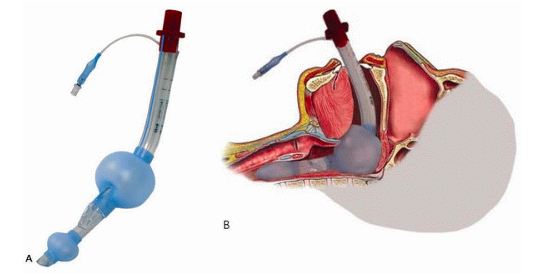 20-02-05
37
Prevent Aerosols : Be  Innovative
20-02-05
38
20-02-05
39
Laurie Mazurik MD FRCPC A Front Line MD
Sunnybrook Health Science Centre Emergency Medicine and Critical Care Transport Physician (ORNGE)  for 25 years 
Run ~30 Mass Casualty Exercises since 2003 with 200-700 participants include deadly outbreak scenarios
Worked with Canadian Standards Association (CSA) to develop national standards for PPE 2007-10
GTA Health Network Lead for 2010 G20 Summit
Project Lead with Public Health Agency of Canada and Global Affairs Canada to develop CBRNE training 2011-14
CAEP Representative to Public Health Agency of Canada for Ebola 2014
Chair of Committee to Develop National Emergency Preparedness Standards for Health Care (Health Standards Organization)- current
Co-Developed “Protected Code Blue” with Dr. Randy Wax, et al  in 2003
Did all of this post SARS because I never wanted to experience that level of concern again.
20-02-05
40
ecuus
A web space for Frontline Health Care Providers to Participate in a Culture of Safety  so they can openly discuss their concerns and contribute ideas that will make our workplace safer for all.
20-02-05
41